Pursuing the Wind
Music & Lyrics by
Michael Carpenter
Pursuing the Wind
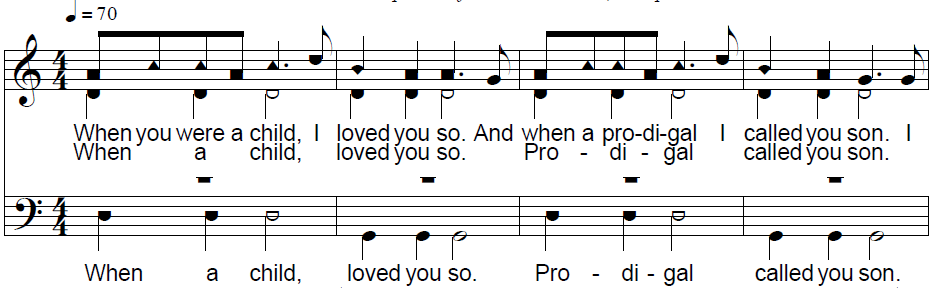 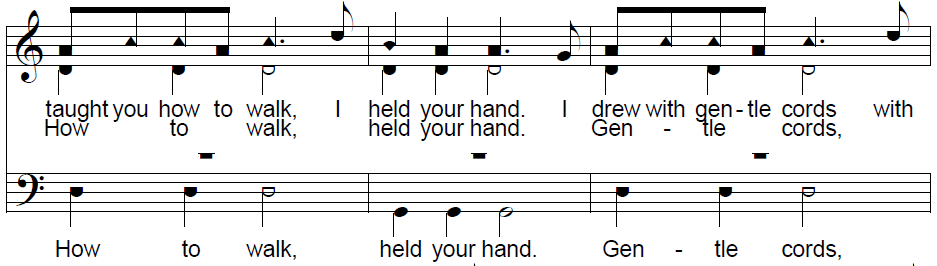 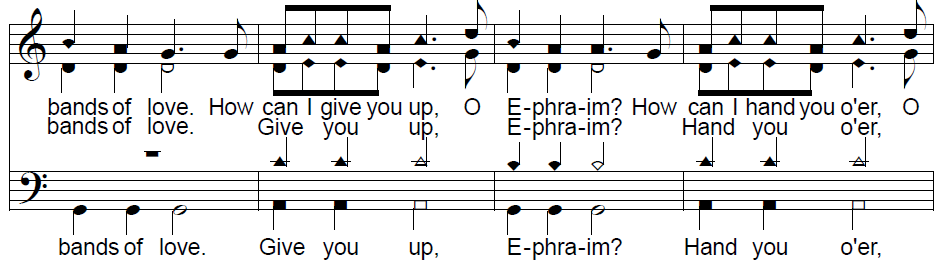 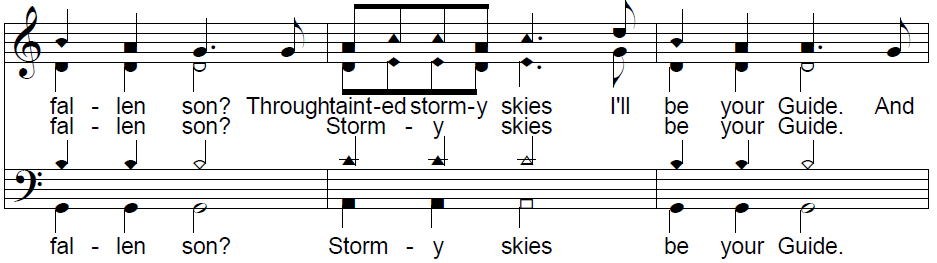 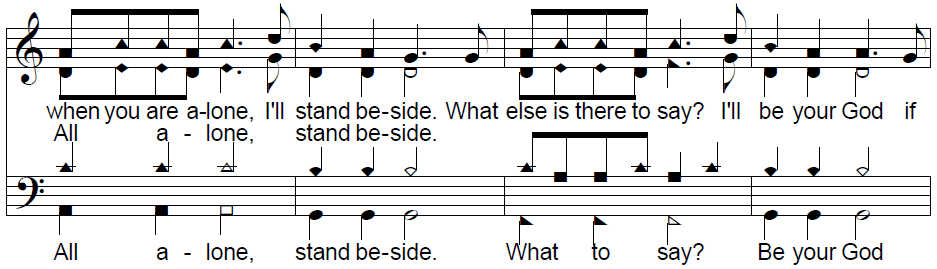 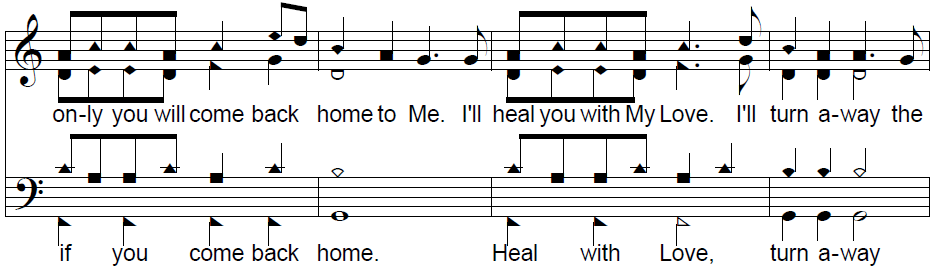 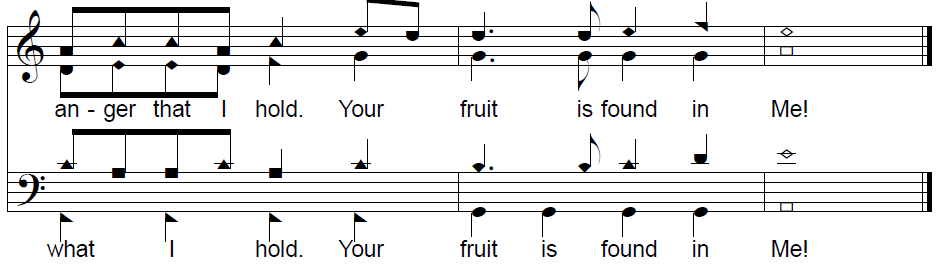 © 2006 Michael J. Carpenter